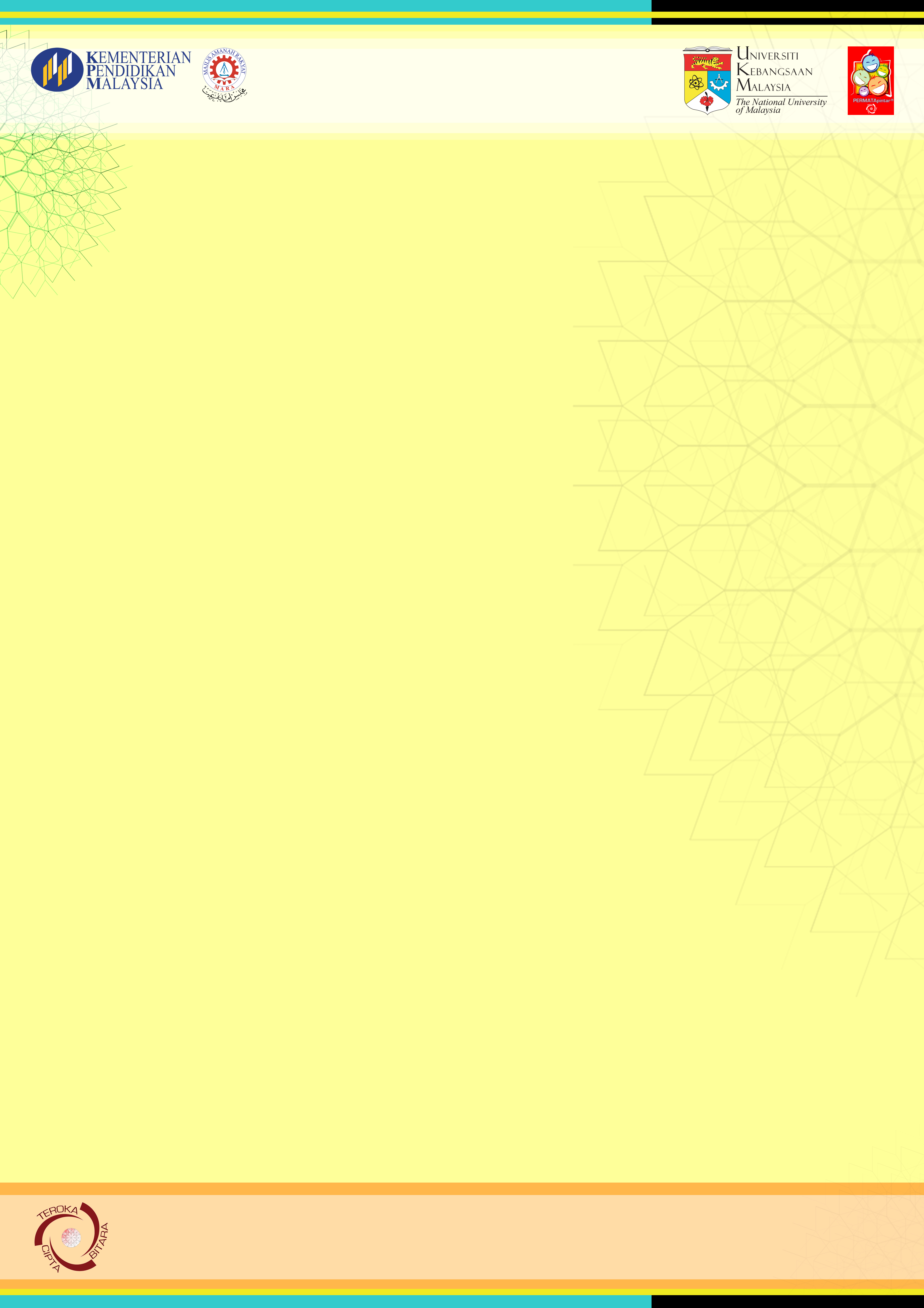 TAJUK
Font Eurostile
MENTOR & MENTEE
Pusat PERMATApintarTM Negara
Universiti Kebangsaan Malaysia
43600 UKM Bangi
Selangor
Tel: 03-89217531/ 7529
Faks: 03-89217525
E-mel: fsc@ukm.my
Laman Sesawang: www.ukm.my/permatapintar